h-
em/am
aim/im
om
um/un
-gn-
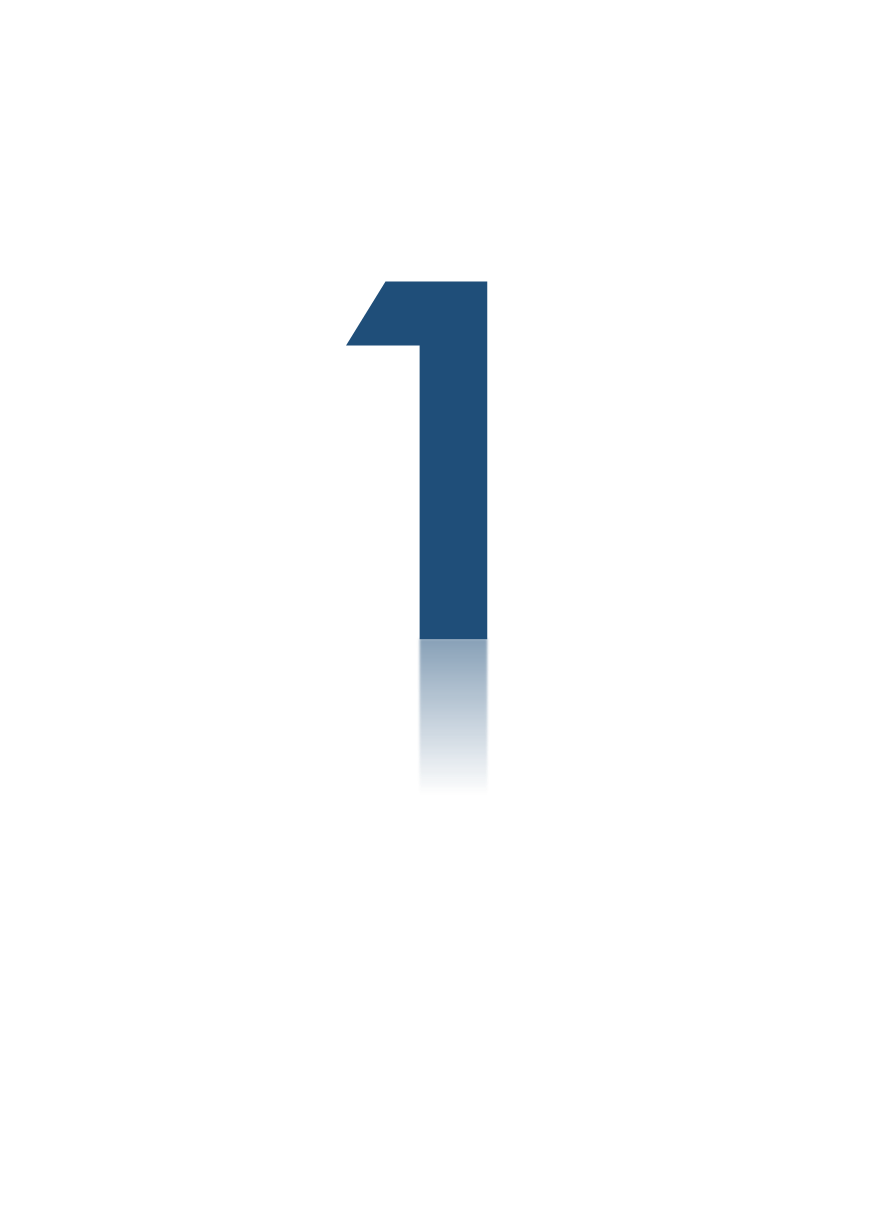 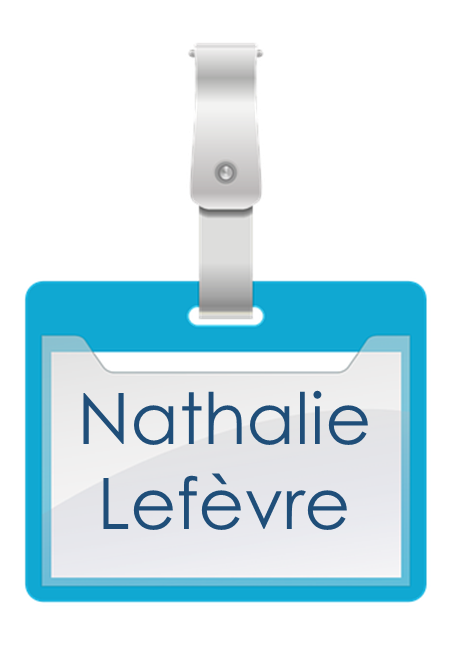 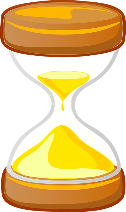 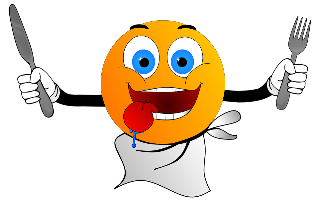 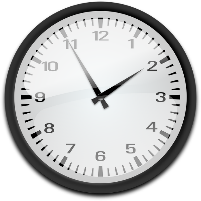 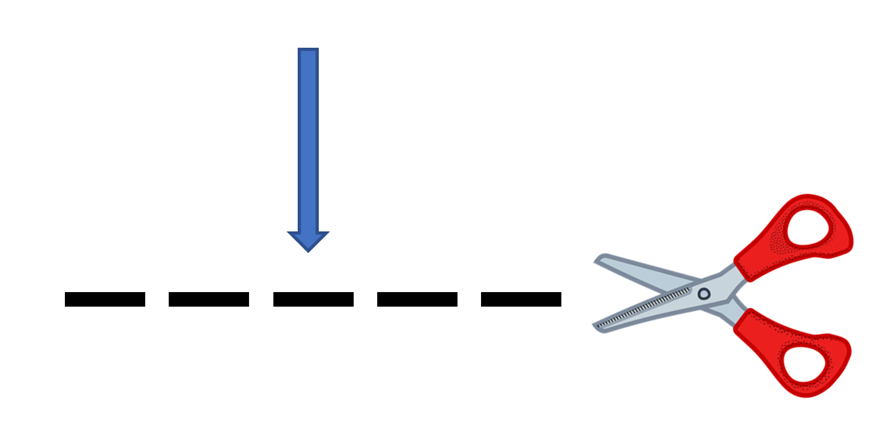 ligne
faim
un
heure
temps
nom
r
open eu/ œu
closed o /ô
open o
-s-
th
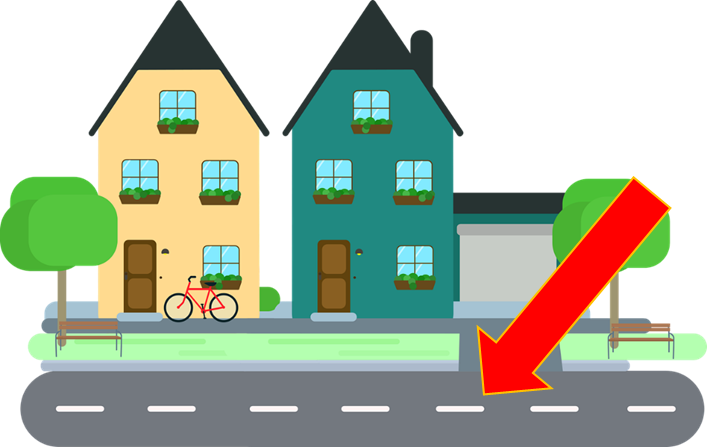 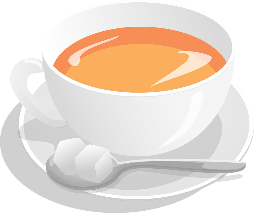 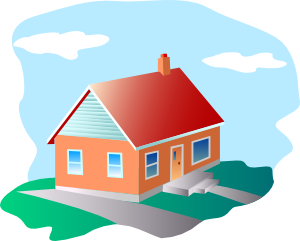 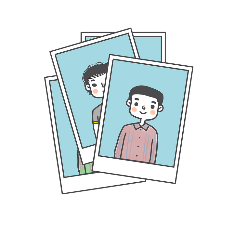 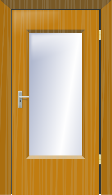 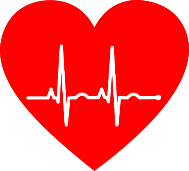 thé
rue
porte
cœur
photo
maison
-ill-/-ille
-aill-/-ail
-eill-/-eil
-euill-/euill
-ouill-/-ouil
y
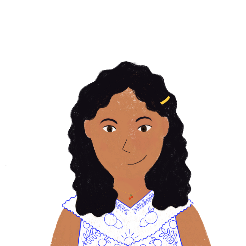 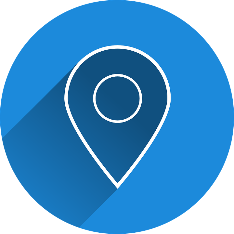 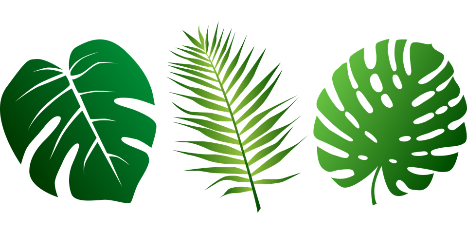 [ueil/œil]
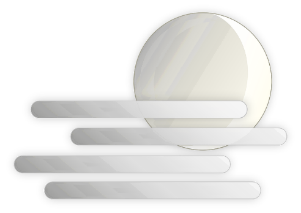 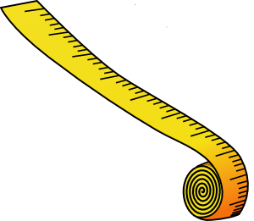 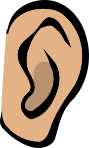 [fog]
[there]
[size]
oreille
taille
feuille
fille
brouillard
y
oy
Francophoniques
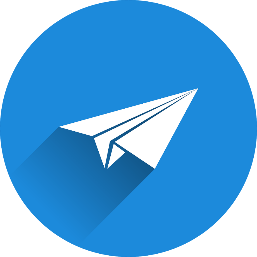 envoyer
Natalie Finlayson / Catherine Morris